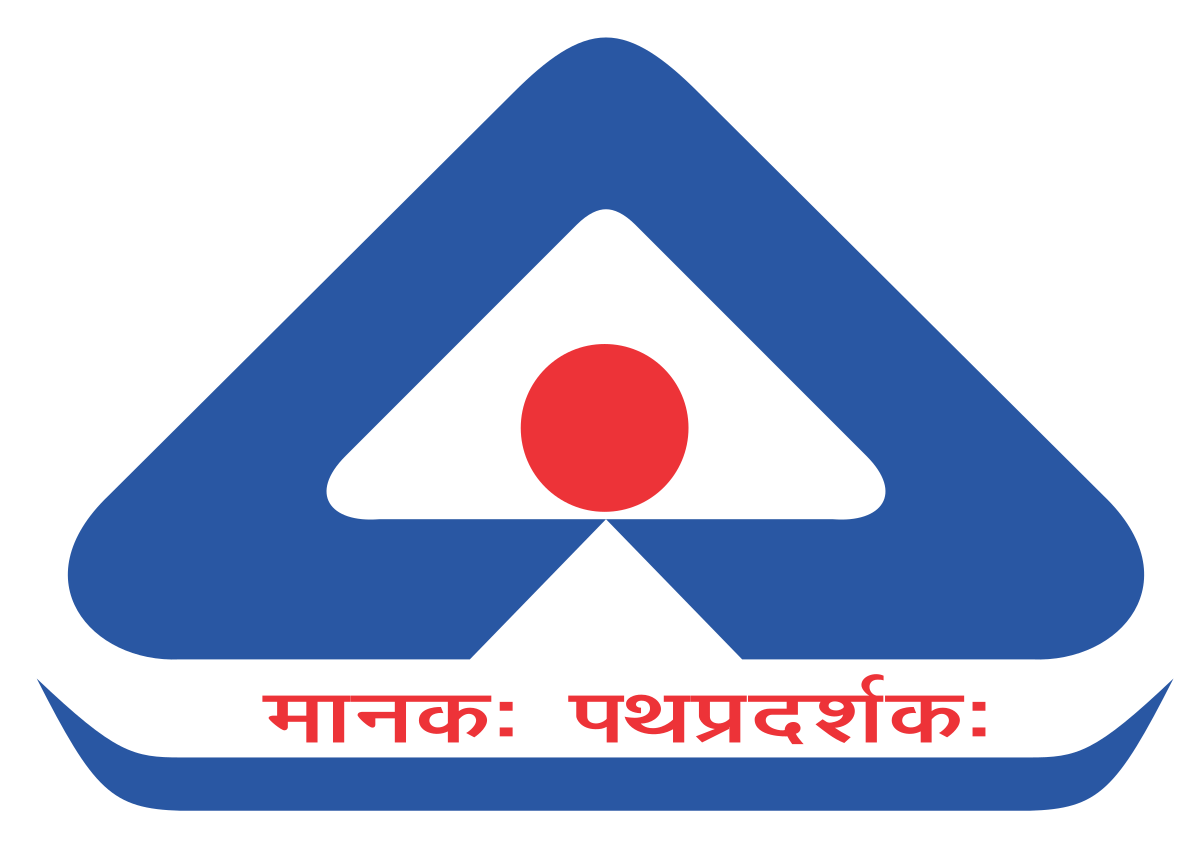 Review Meeting
Textile Department (TXD 13, 20, 35)
By Gourav Mishra Sc-B,TXD
Status of NWIPs as per APS
Due for review as per APS
Important Reviews done in last 6 Months (Apart from 5 Yearly Reviews)
Status of NWIPs as per APS
Due for review as per APS (5 yearly reviews)
Pre 2000
Status of NWIPs as per APS TXD 13
Due for review as per APS (TXD 13)
Identification of Experts for ISO works under TXD
STATUS OF WORKING GROUPS
MAPPING OF SECTOR AND SUBSECTORS FOR STANDARDIZATION IN TEXTILES
Interaction with MoU institutes
SC meetings planned outside HQ
Status of Process Reform measures
LIST OF MEMBERS TRAINED IN 2024-25
THANK YOU